کاردرکلاس صفحه 57 کتاب ریاضی ششم
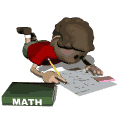 ?
3
2
?
1
?
دو زاویه ی متقابل به رأس
دو زاویه ی متقابل به رأس
به دو زاویه ای که مجموع آنها  ، 90 درجه باشد ، 
دو زاویه ی متمم گفته می شود.
مانند:
به دو زاویه ای که مجموع آنها  ، 180 درجه باشد ، 
دو زاویه ی مکمل گفته می شود.
مانند:
دو زاویه ی مکمل
دو زاویه ی متمم
دو زاویه ی متقابل به رأس
دو زاویه ی مکمل
نیمساز
?
نیمساز
?
نیمساز
?